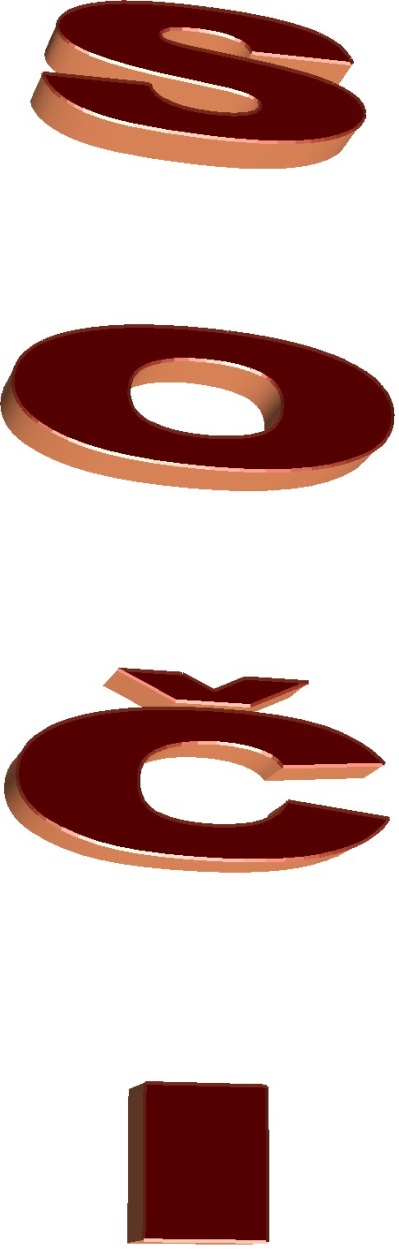 ZIMSKA OLIMPIJADA
2014
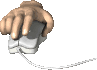 i
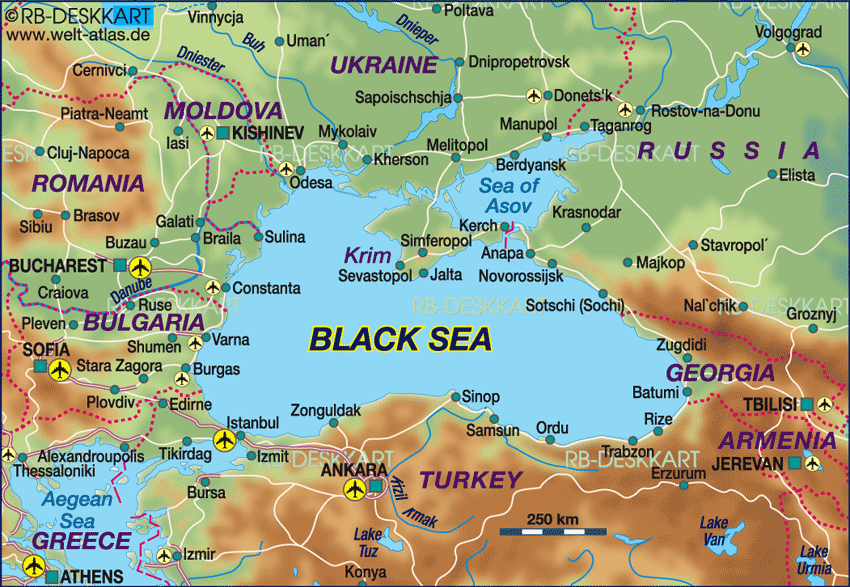 Soči je Rusko mesto na obali Črnega morja pod goratim Kavkazom.                          V njem živi okoli 330 tisoč prebivalcev. Soči s sosednjimi predmestji se razteza ob morski obali v dolžini 147 kilometrov. Mestne četrti Velké Soči zavzemajo 3502 km2 in so največje v Rusiji, celo nekajkrat večje od Moskve.
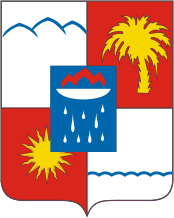 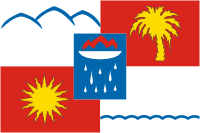 znak
znak/emblem
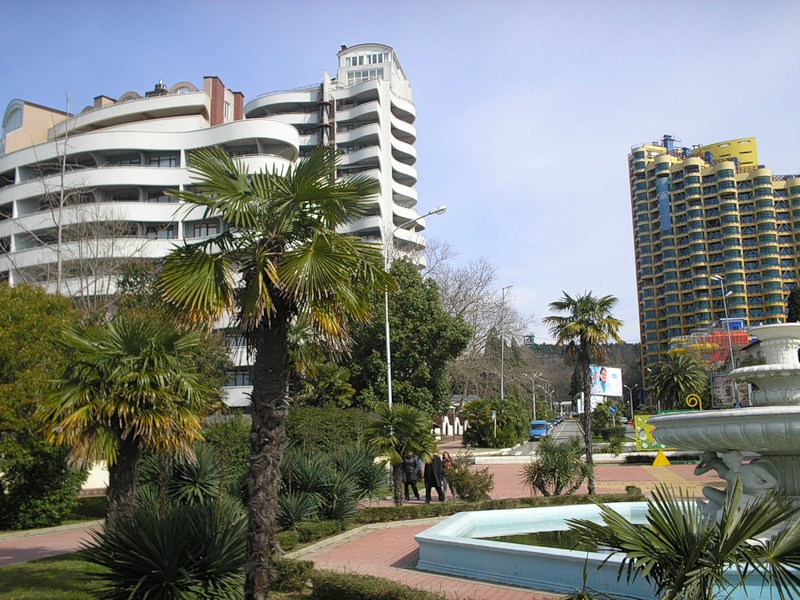 Čeprav je območje Soči-ja pod gorami, ima zelo prijetno klimo. Letne temperature se gibljejo med 26 in 32 °C. To rekreativno območje leži ob morju, zato je tu tudi pozimi toplo - okrog 7 °C.
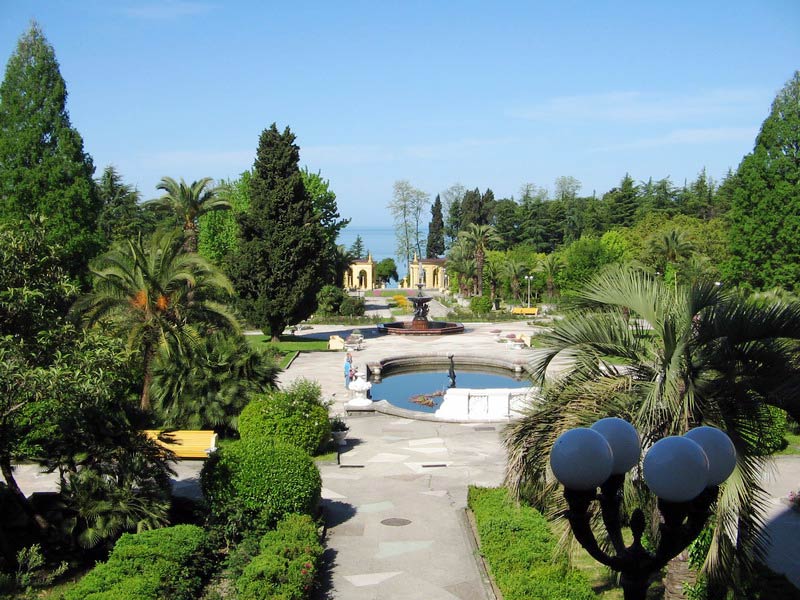 Koncem 19. stoletja je Soči obiskala skupina ruskih znanstvenikov: geologov, botanikov,              klimatologov  in obalnih znanstvenikov, ki so raziskali možnosti nastanka turizma.
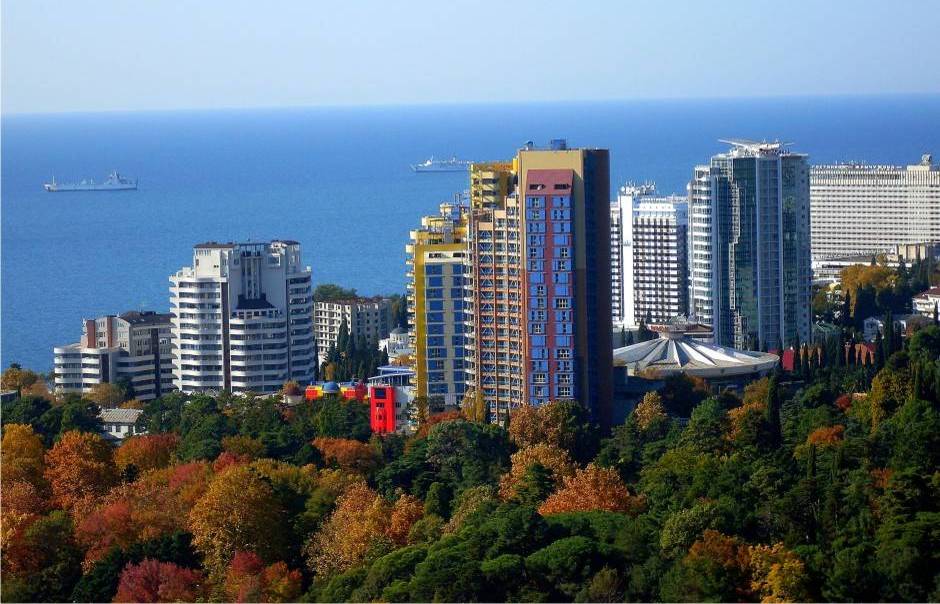 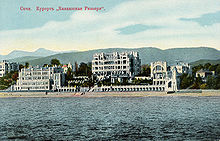 Obisk gostov sprva ni bil velik, kljub ugodni klimi, ki je ne moti bližina hribov. Ko so ti spoznali vpliv zdravilne vode in blagih vetrov s hribov, se je obisk hitro povečeval.
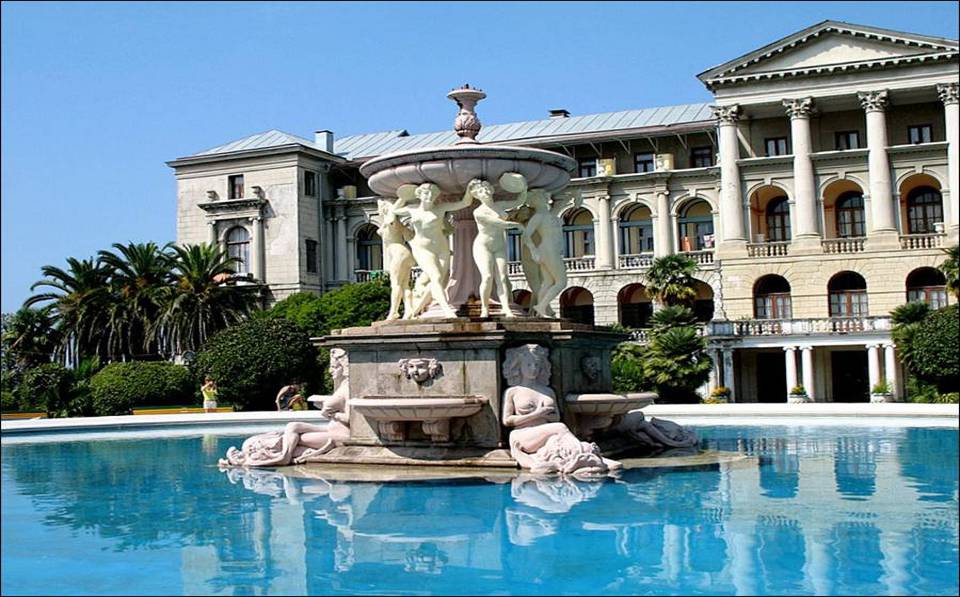 Zdravilna voda ‚Macesty‘ je poznana povsod po svetu. Koristijo jo tako v bazenih kot kadeh v zdravilne namene.
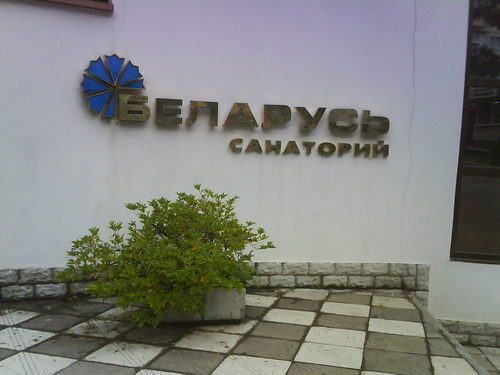 Zdravilišče v  samem Soči ju ima že stoletno tradicijo. Zdravijo po posebnih, tako starih kot novodobnih metodah.
Že v prvi polovici 20. stoletja           je v Soči ju nastalo rekreacijsko središče.
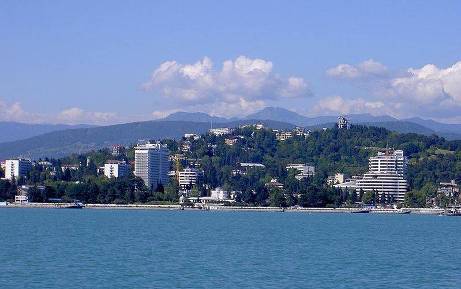 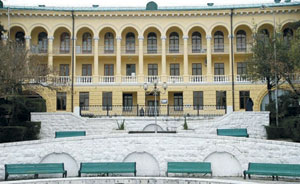 Tu je imel Stalin   svojo letno rezidenco. Ta je zdaj tudi Putinova. Imenuje  se Bočarov ručej‘.
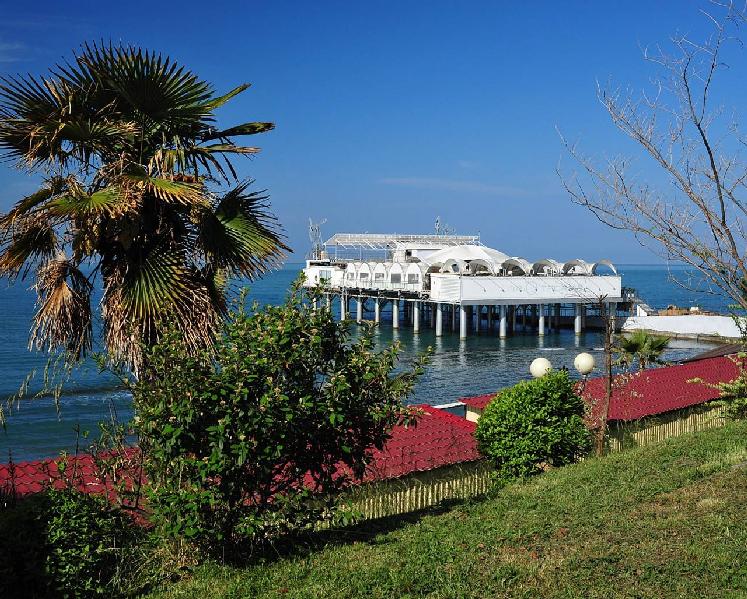 Na obalah Šočija so začeli postavljati bogati Moskovljani prestižne objekte, vile    in rezidence vredne po več 100 tisoč dolarjev. V Moskvi je milijonarjev veliko.
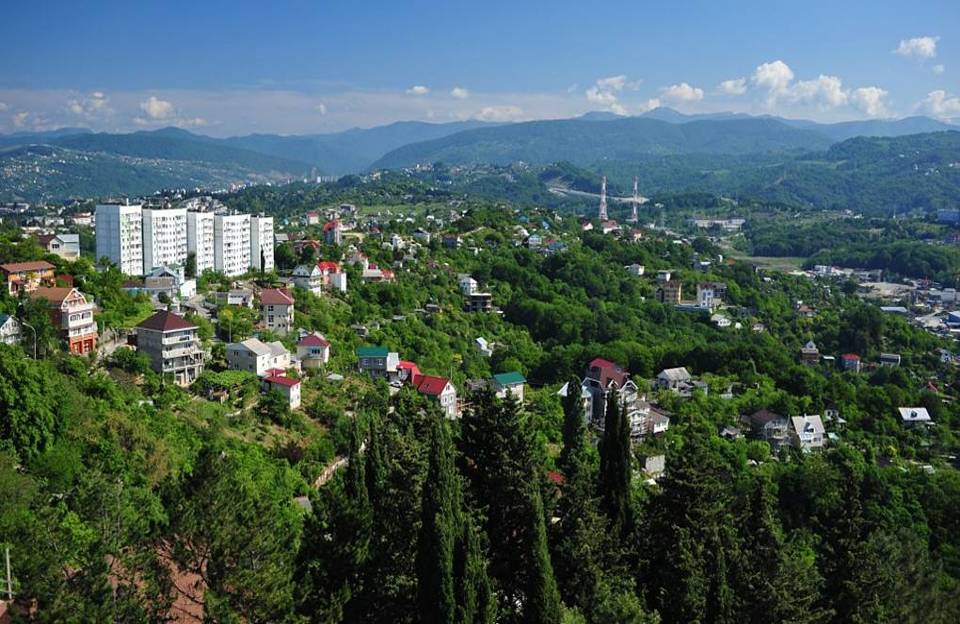 Mnogi bogatim je omogočeno bivanje v sanatoriju ‚Rodina‘ poznanim že od nekdaj.                    Zdaj so ga preimenovali v Grand Hotel.  Bivanje v njem stane do1 000 USD na dan.
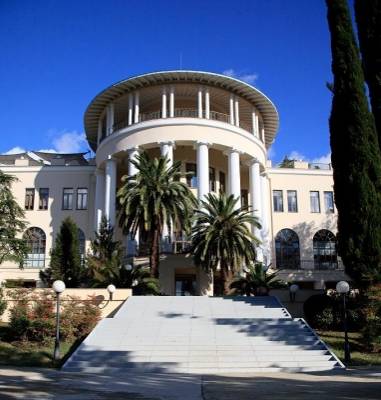 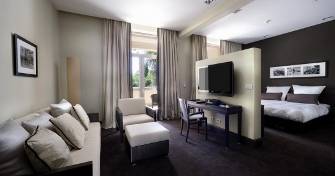 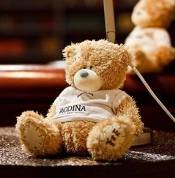 Grand Hotel
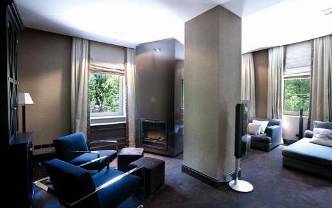 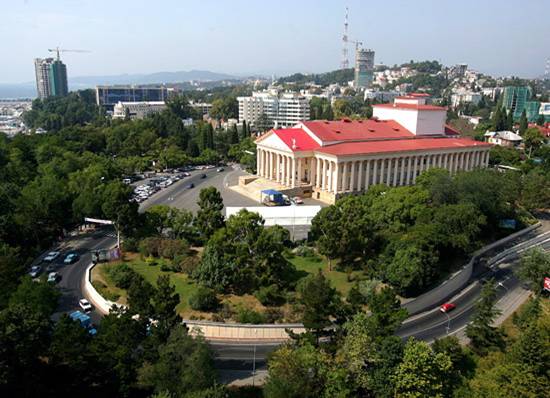 Mesto samo ni prenatrpano z zgradbani. Nasprotno, okrog ograjenih kompleksov  zgradb je veliko zelenih parkov.
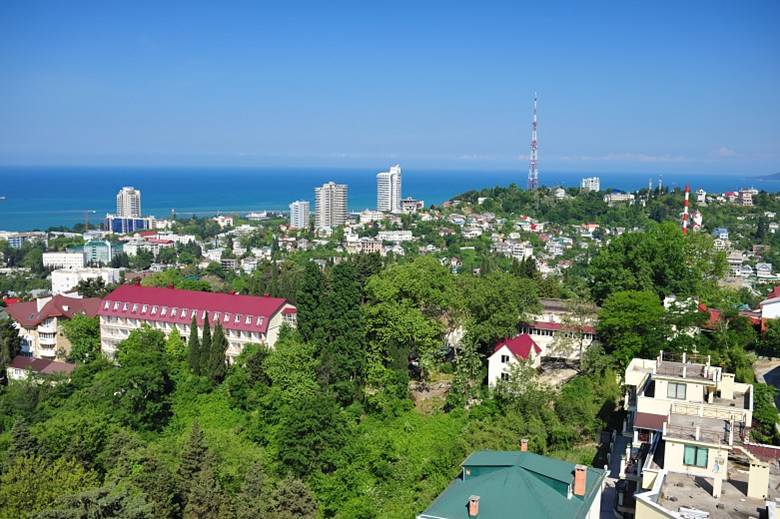 Tu vlada subtropsko podnebje in zdraviliška sezona traja celo leto.
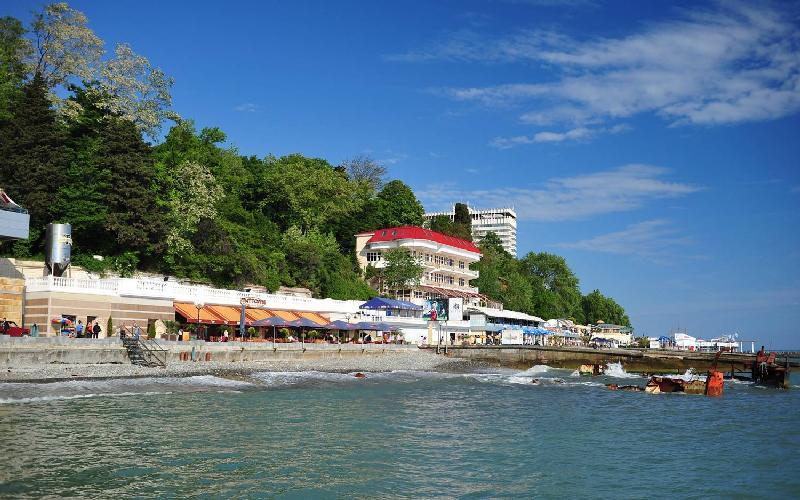 V Sočiju je tudi najdaljša plaža -  skupaj meri celih 118 km !
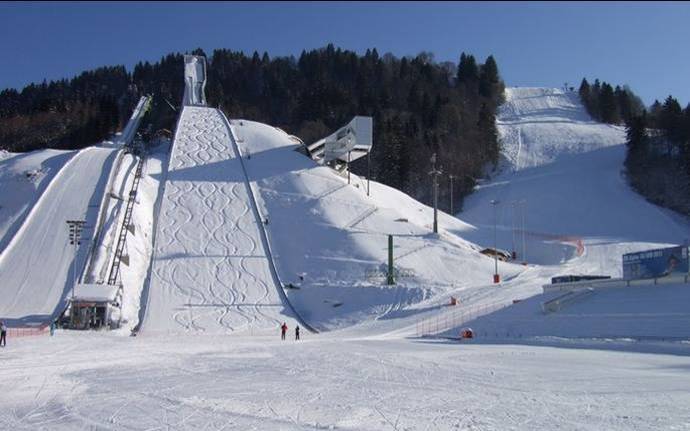 Krasnaja Poľana (v predmestju Sočija)  je edino visokogorsko letovišče z možnostjo smučanja v bližini morja. Leži na Kavkažkih grebenih in smučati je mogoče od septembra do aprila.   Dolžina smučarskih prog je preko 25 km.
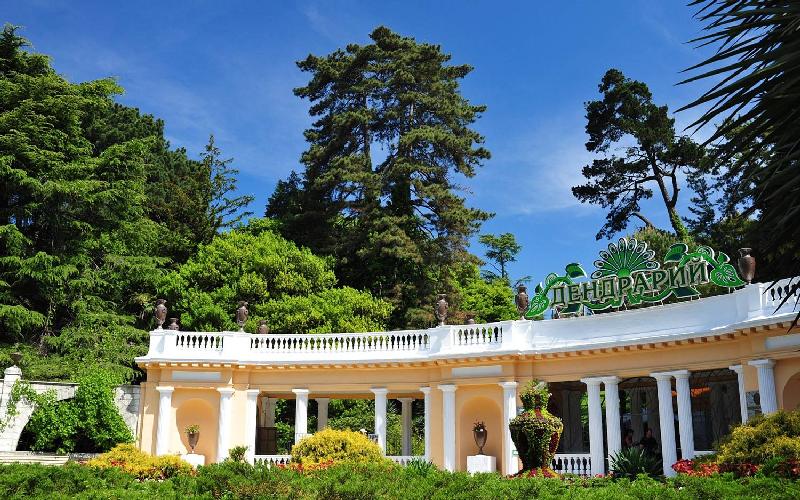 Arboretum v parku na hribčku sredi mesta - se razprostira na 49 hektarih .                      Osnovan je bil koncem 19. stoletja.
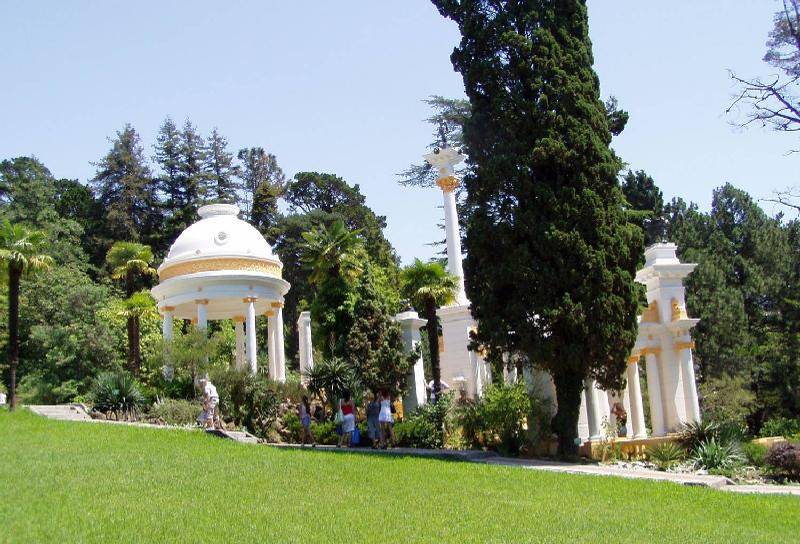 Videti je mogoče 1500 raznih dreves. Borovih je 76,  palm pa 24. Prav tako je tam možno videti  veliko  živali.
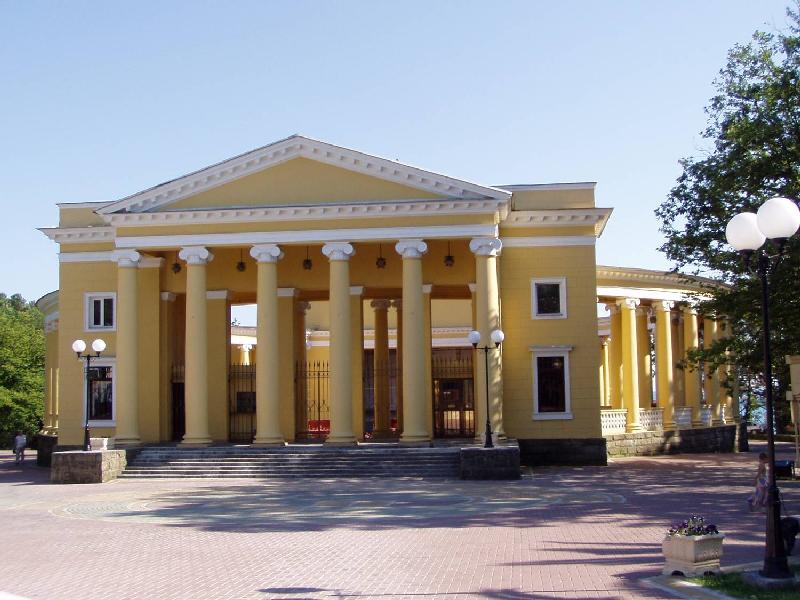 Letní  kino   ( deluje tudi pozimi! )
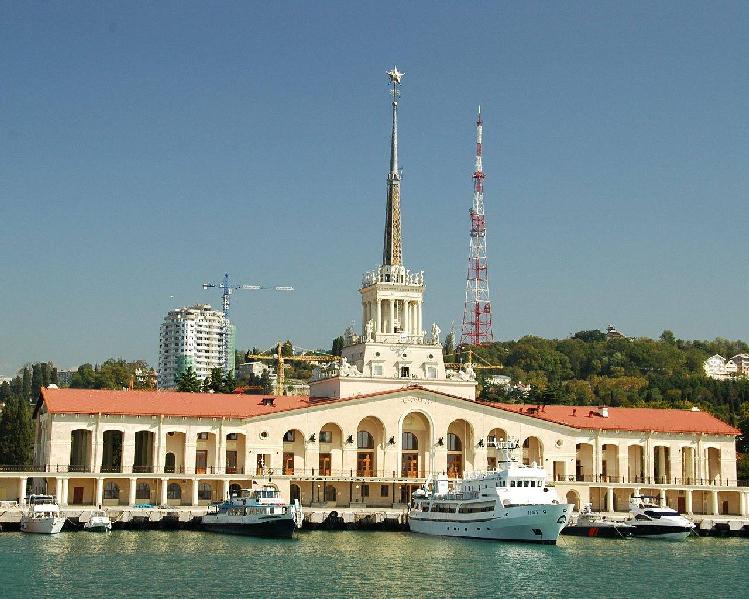 Pristanišče
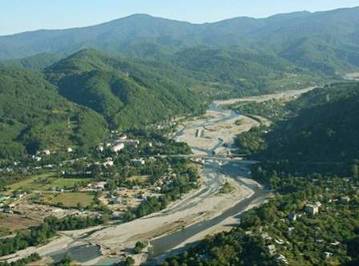 Soči je ena najbolj obiskanih destinacij v Rusiji.  Največ je turistov.
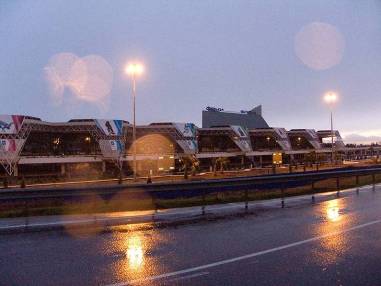 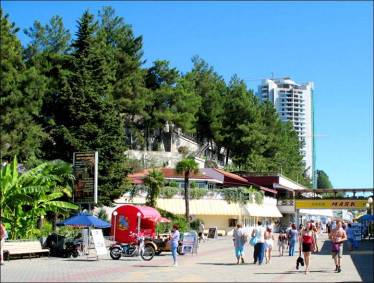 Glavni dohodek mesta je turizem, zadnji čas tudi gradbena industrija - za OI.
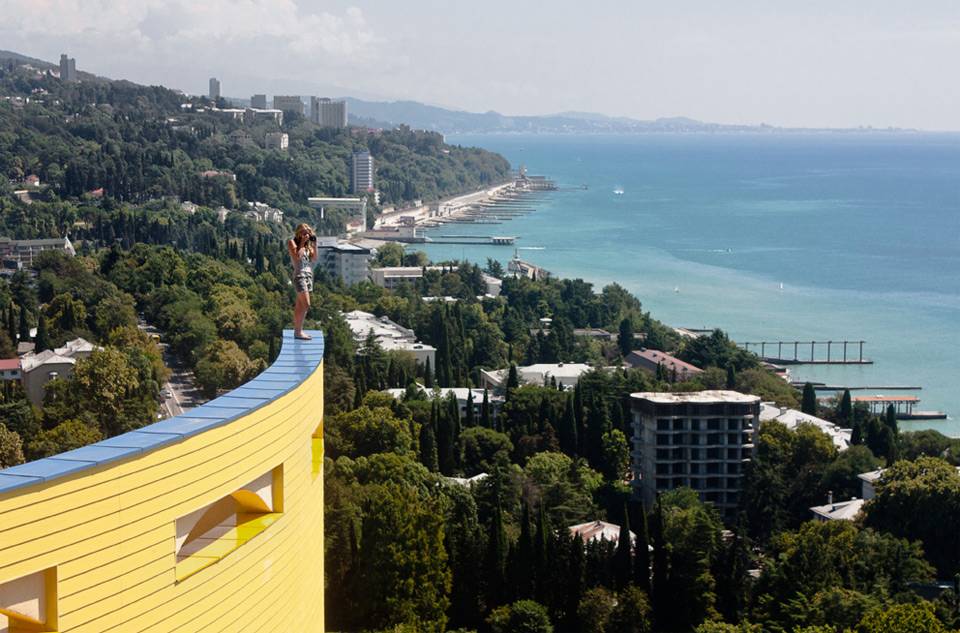 Korajžna deklica  ...
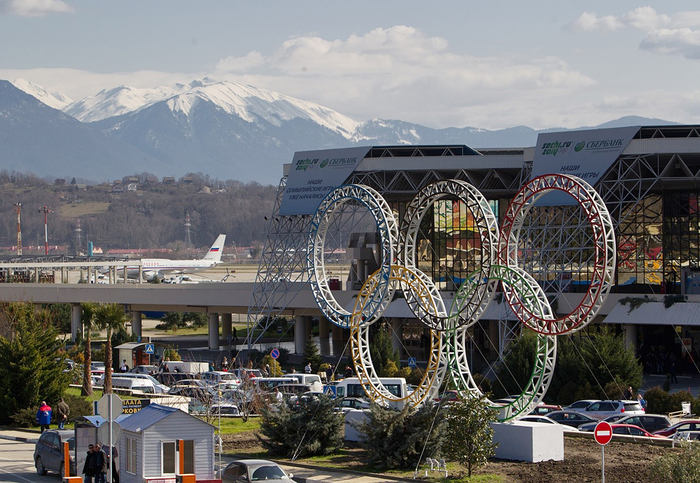 XXII. zimske olimpijske igre bodo med 7. in 23. februarjem 2014.
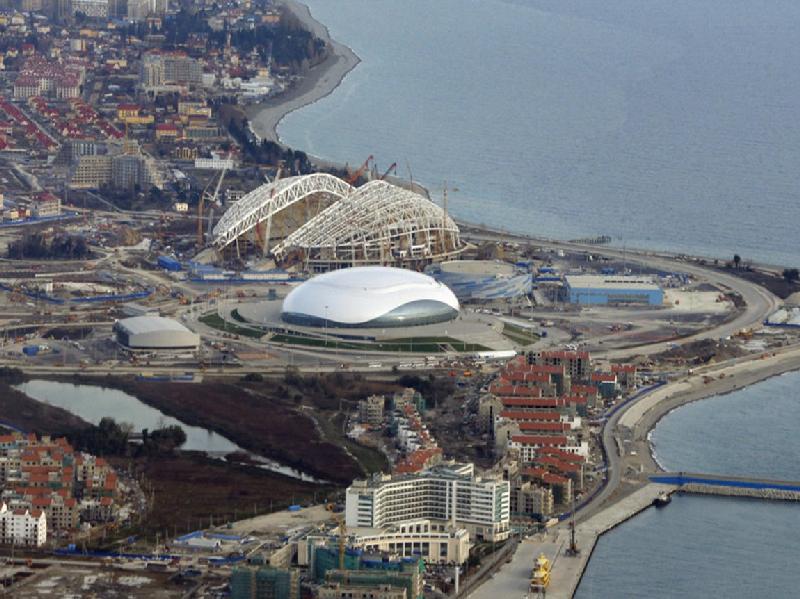 Igre bodo v dveh centrih, v bližini Sočija…
Skakalnica v Soči ju(na dan 6. januarja  2013)
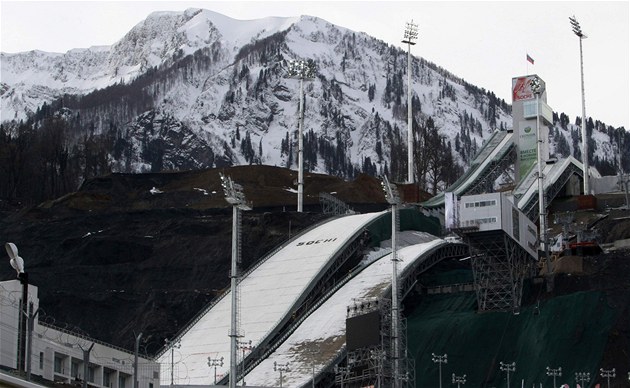 …en tak center je ‚Krasnaja Poljana‘ (v predmestju Sočija).
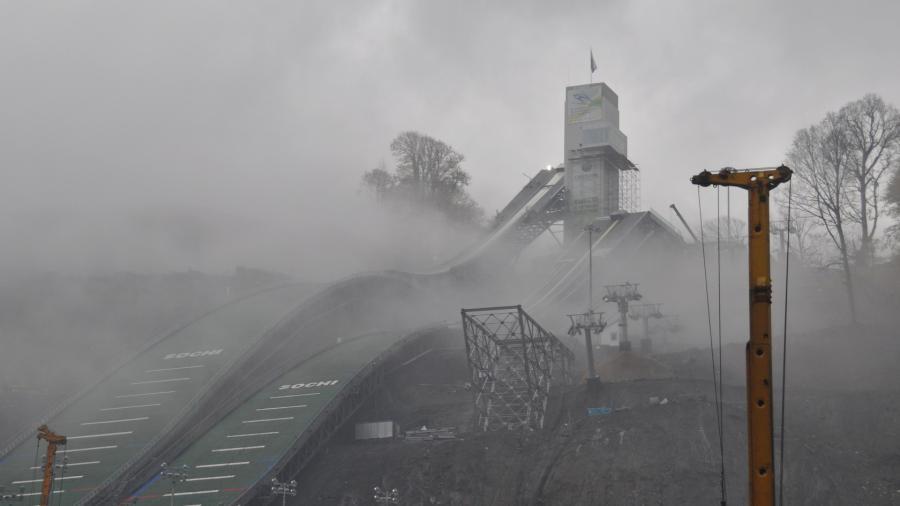 Takole je bilo še nekaj dni pred predolimpijskimi tekmami.
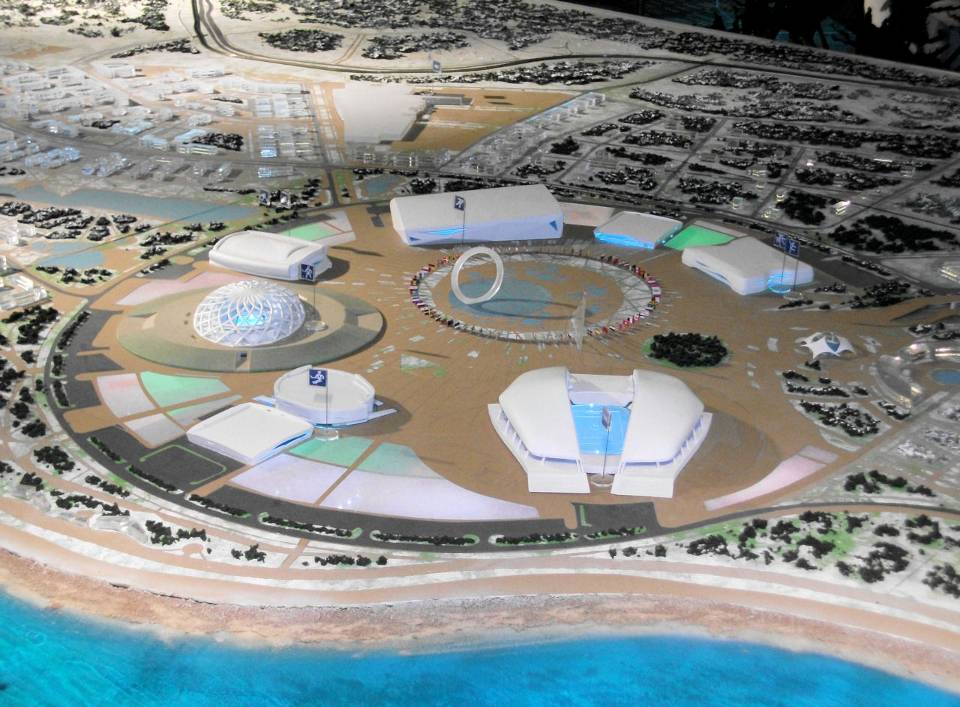 Olimpijski park – maketa. Oddaljenost  od centra mesta do Olimpijskega parka  je 25 km.
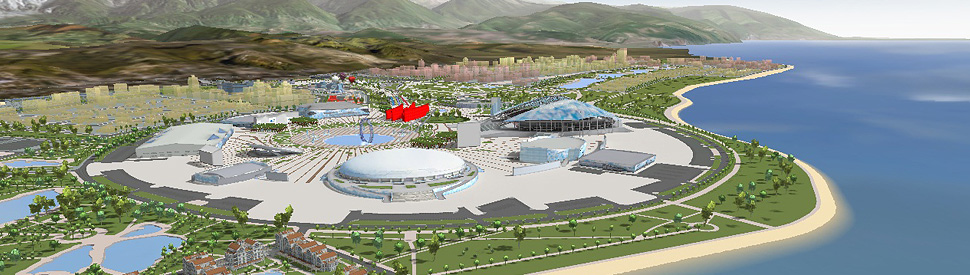 Soči: dvoranski zimski športi
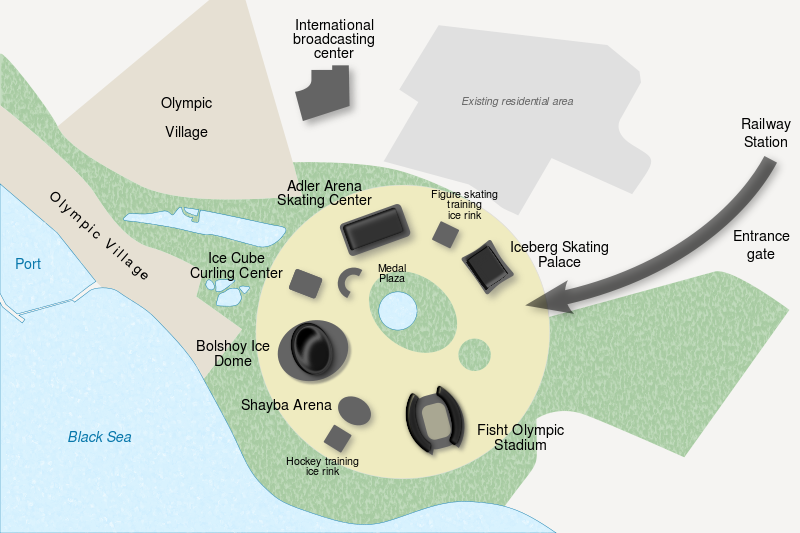 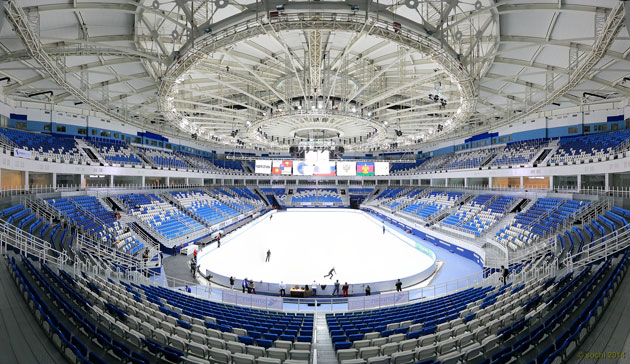 Sochi’s Iceberg Skating Palace – Športno drsališče
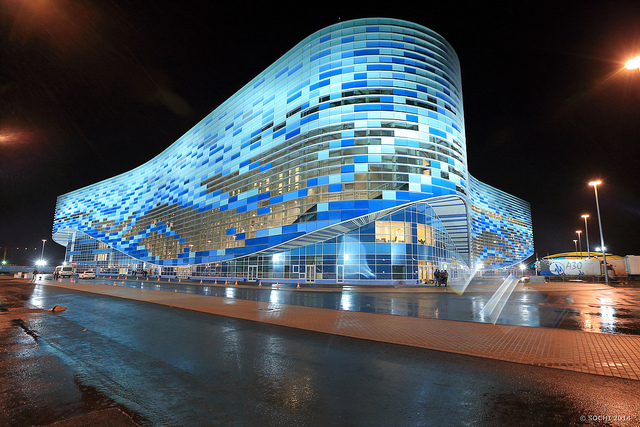 Sochi’s Iceberg Skating Palace – Športno drsališče
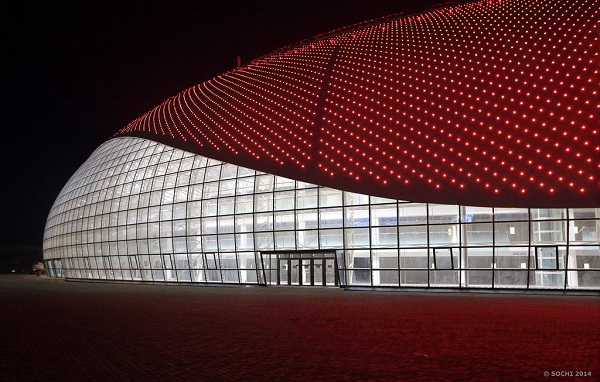 Ice Palace Big -  Velika ledena palača
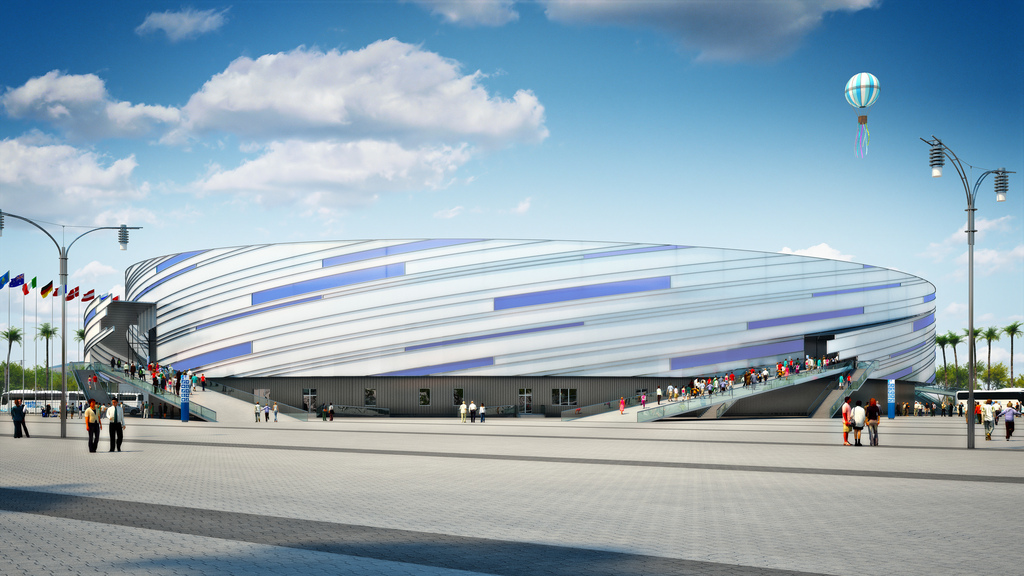 The Shayba Arena (formerly known as Maly Ice Palace) je večnamenska hokejska dvorana.
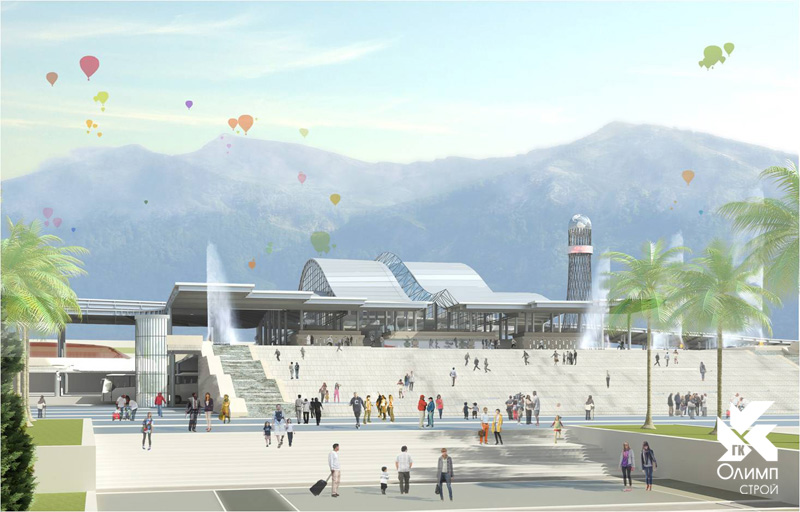 Soči, nova (olimpijska) železniška postaja
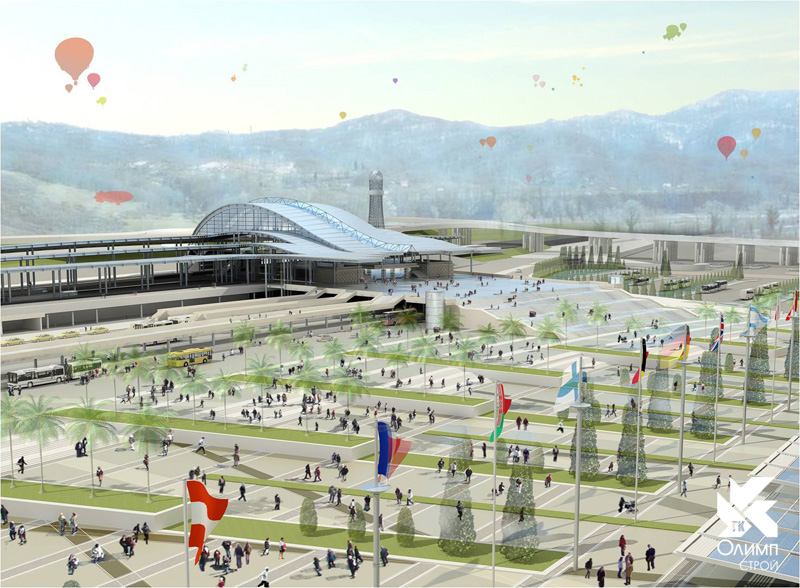 Soči, nova (olimpijska) železniška postaja
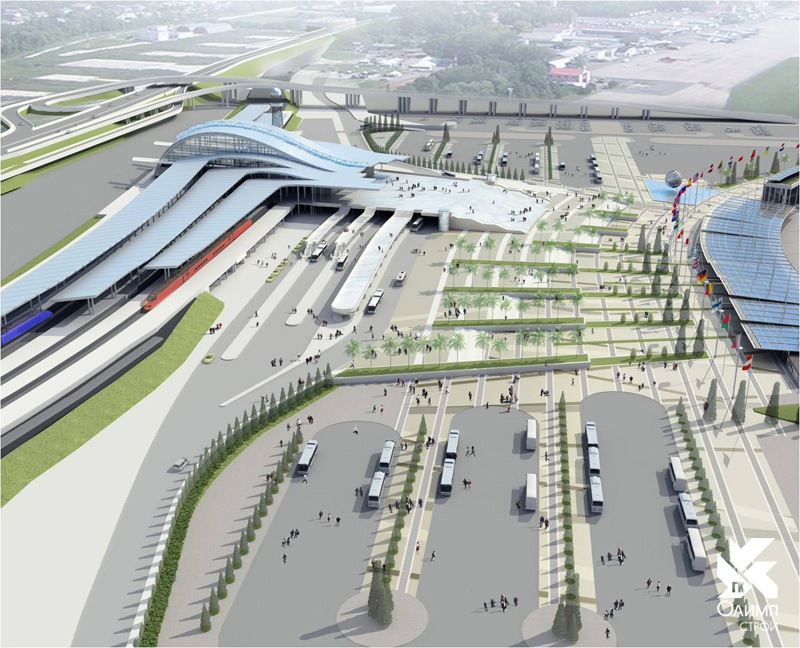 Soči nova (olimpijska) železniška postaja
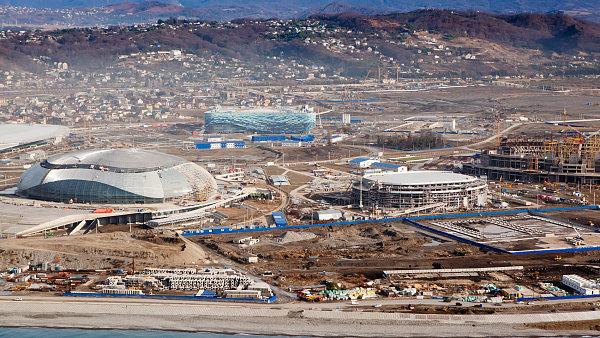 Oddaljenost  od centra mesta do Olimpijskega parka  je 25 km.
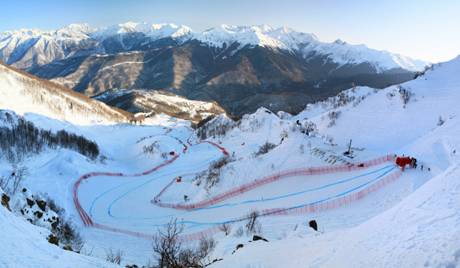 Gorsko središče             ‚Krásná Poljana‘                                 je  oddaljena 49 km od centra.
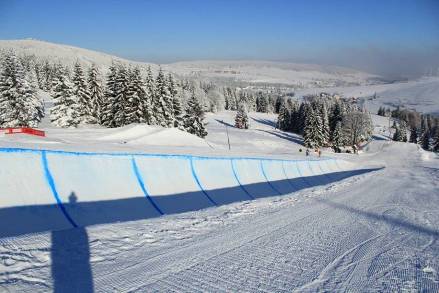 Športna dogodki bodo oddaljeni največ 16 min vožnje eden od drugega. Za vse prevoze bo poskrbljeno.
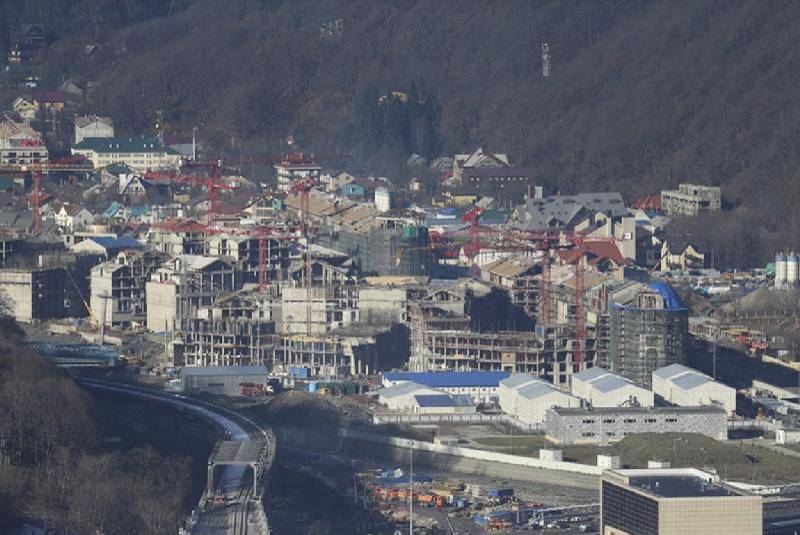 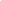 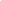 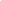 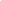 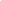 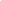 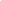 Pogled na delovišče za novo železniško postajo v ‚Krásni Poljani‘ zimski športi na odprtem.
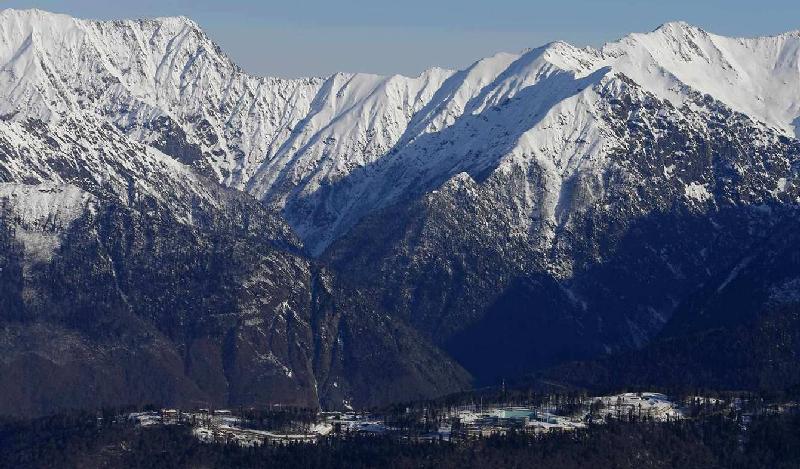 Pogled na kavkaško gorsko verigo. Do Črnega morja ni daleč.
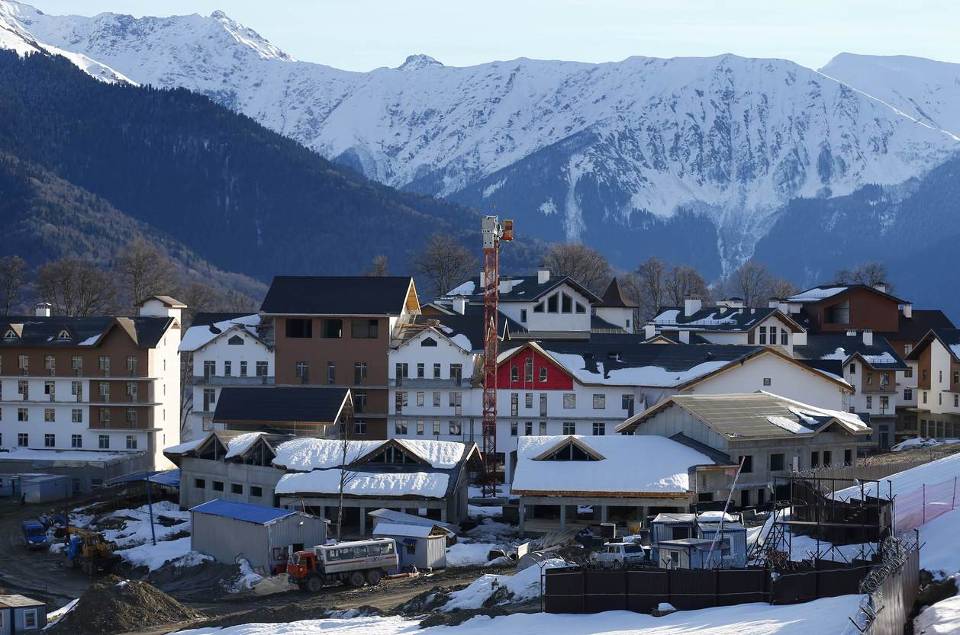 Olimpijska vasica II. v dolini ‚Rosa Plato‘. Povsod se veliko gradi.
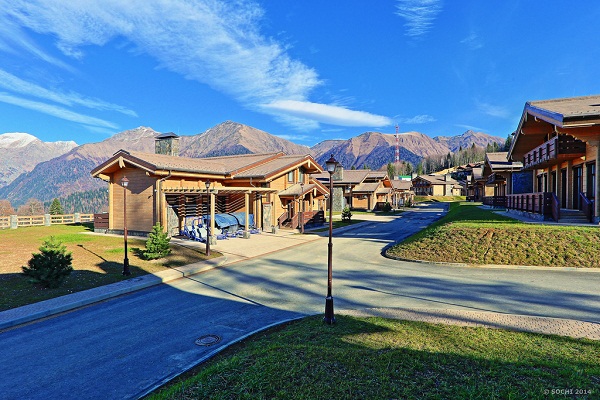 Gorsko – olimpijska vas.
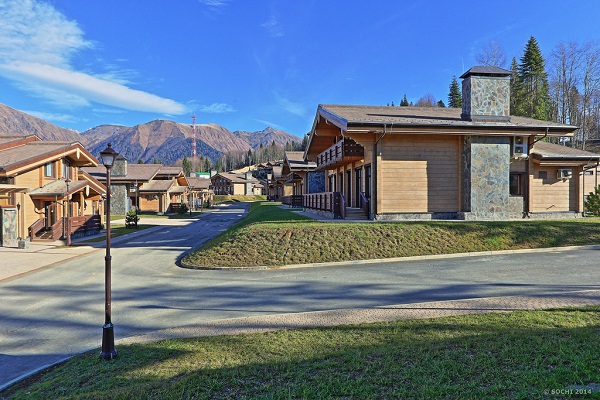 Gorsko – olimpijska vas.
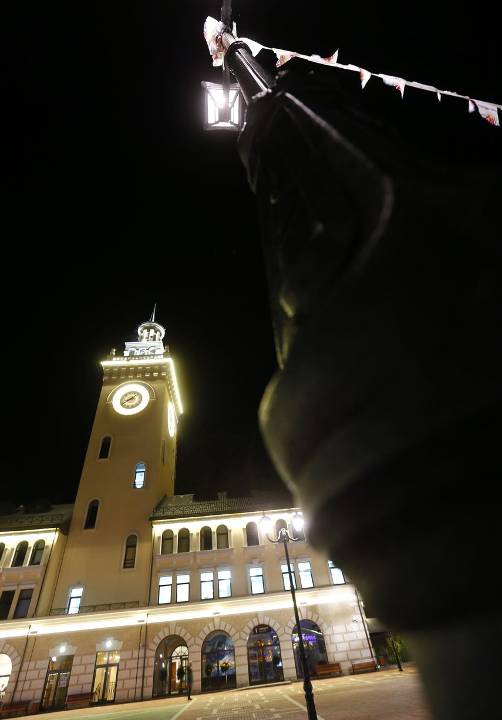 V delu je deset velikih hotelov s  po 1600 posteljami. V okolíci bo za olimpijado zgrajeno še sedem stadionov  za  razne športne discipline.
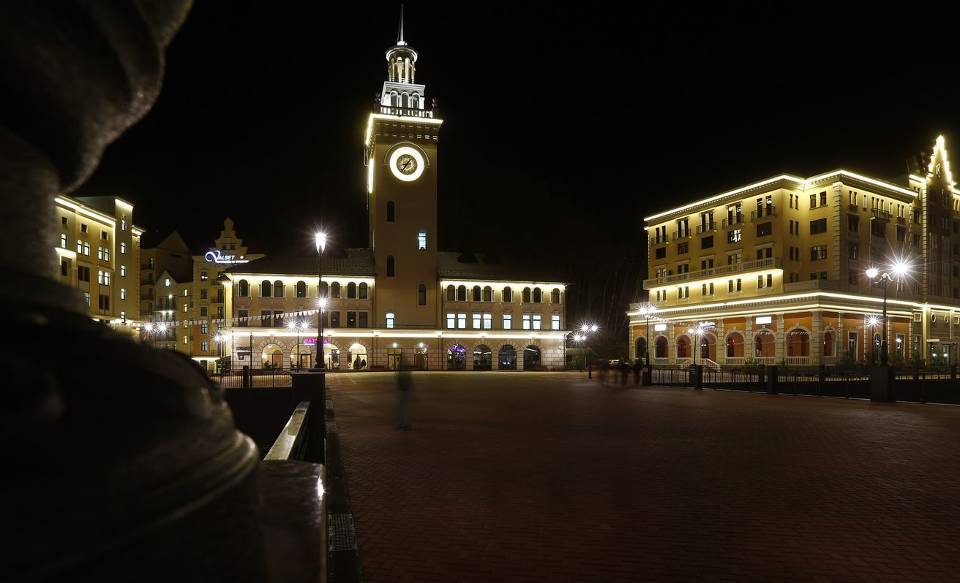 Takole zgleda središče II. Olimpijske vasice ponoči.
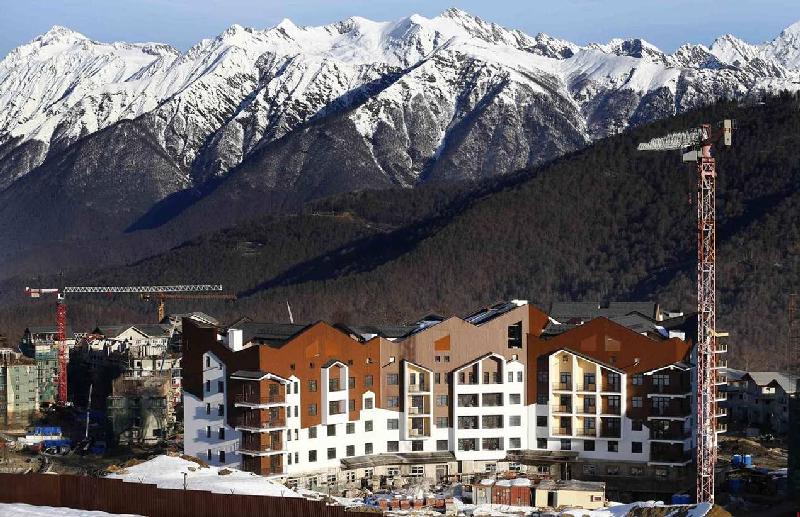 ... in takole vasica čez dan.
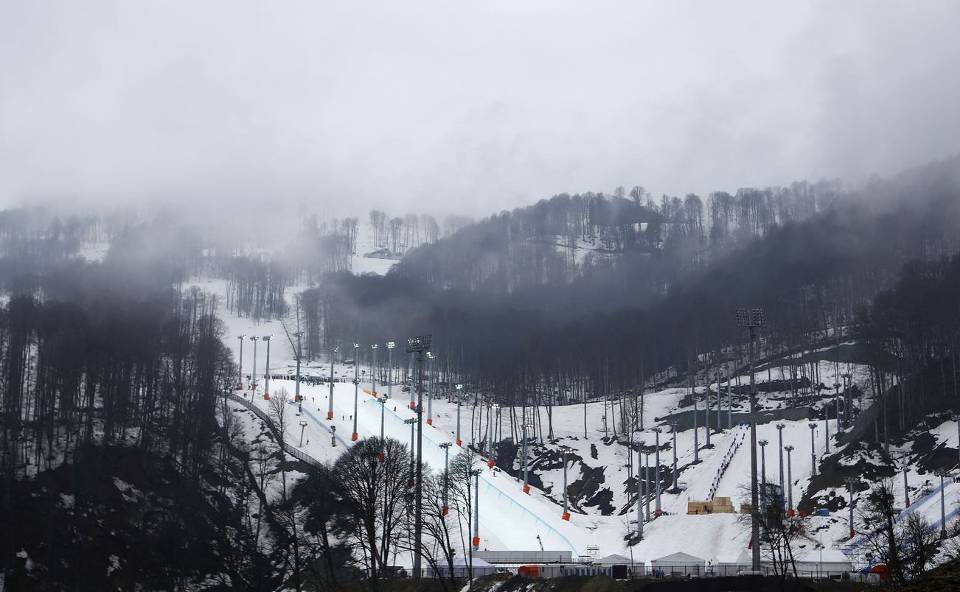 Smučišče za borderiste, imenovana"Extreme Park"
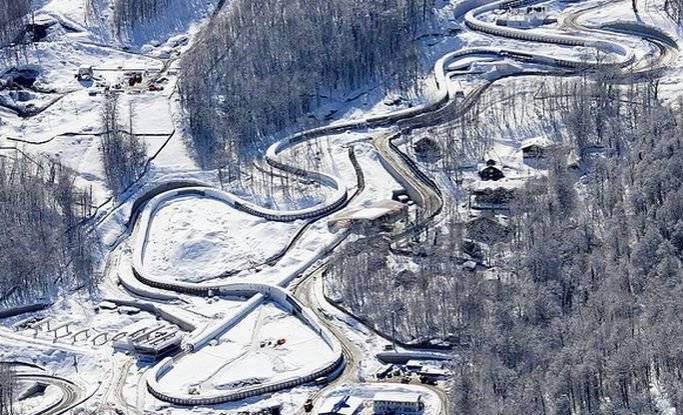 Sankaška proga.
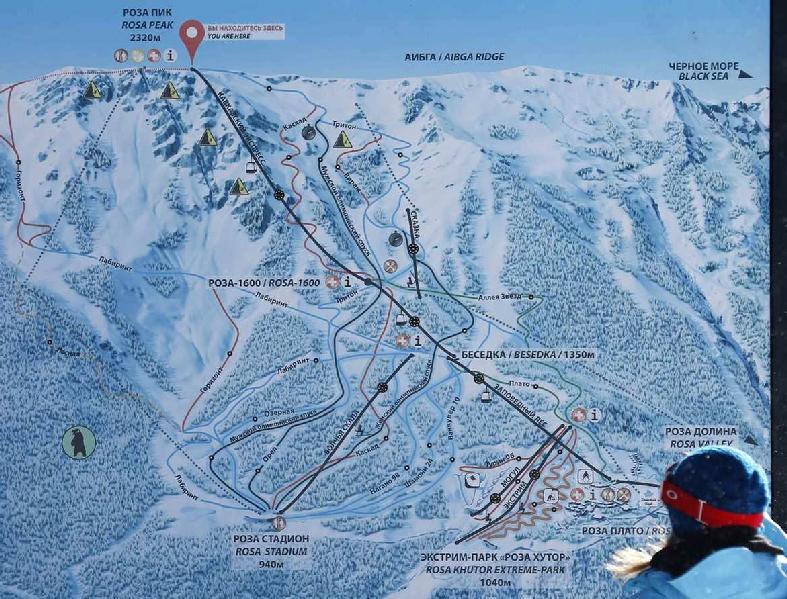 Smučarski tereni ‚Pik Rosa‘. Vrh je na 2320 metrih, dolina pa 1750 m nižje.
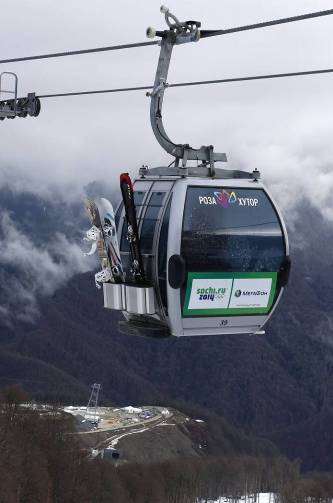 V predelu ‚Rosa Chutor‘ izvajajo rekonstrukcijo večsedežne žičnice.
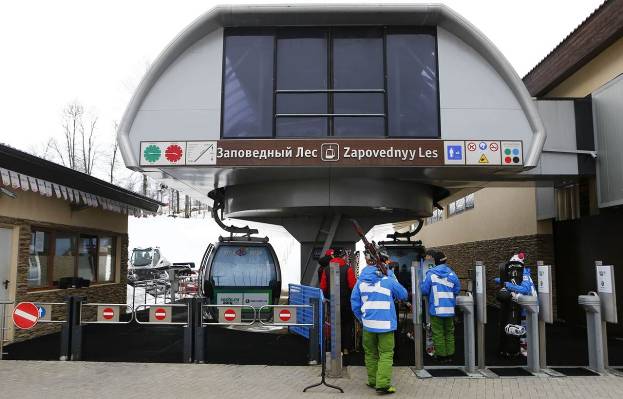 Postaja ‚Zakázaný les‘
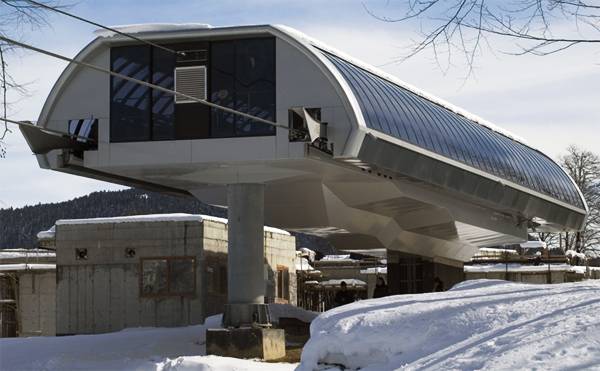 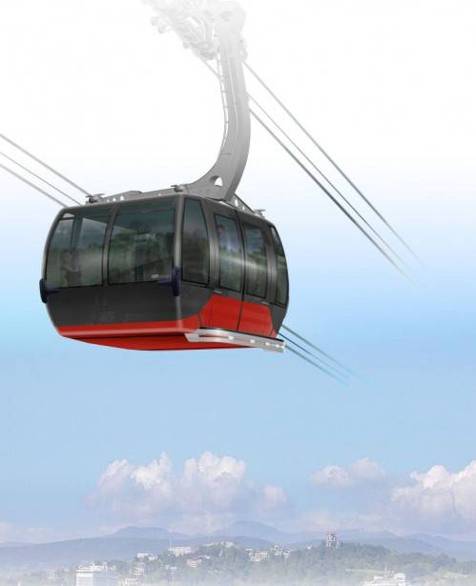 Za olimpijske igre je bila zgrajena, do zdaj najdaljša tro-vrvna žičnica na svetu.
Spodnja postaja je v naselju ‘Krasna poljana‘ na nadmorski višini 600m, zgornja postaja pa je 1000m više. Tam se začnejo smučarski tereni. Žičnica je opremljena s 43 kabinami, ki prepeljejo 3000 oseb na uro. Vožnja z njo traja 11 minut.

Od tod je razvejan cel sistem  smučarskih žičnic z še veliko večjo zmogljivostjo.
Posebnost trovrvnega sistema žičnice je v tem, da dve nosilni vrvi prispevata k stabilnosti kabine ob vetrovnem vremenu, tretja vrv pa je vlečna. Tak sistem omogoča tudi nekoliko večji razmak med podpornimi stebri žičnice.
Gradi se vsepovsod.
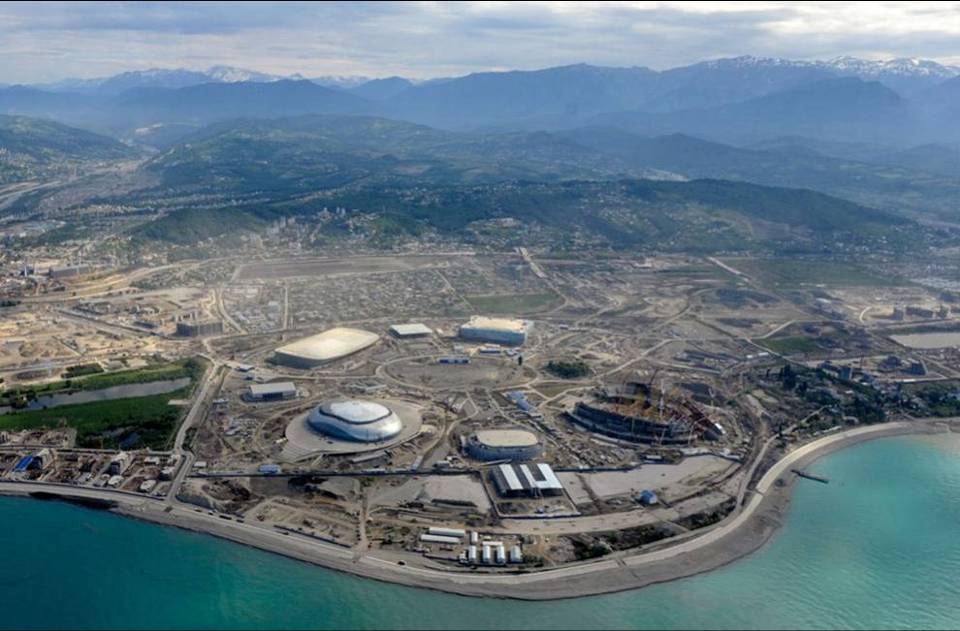 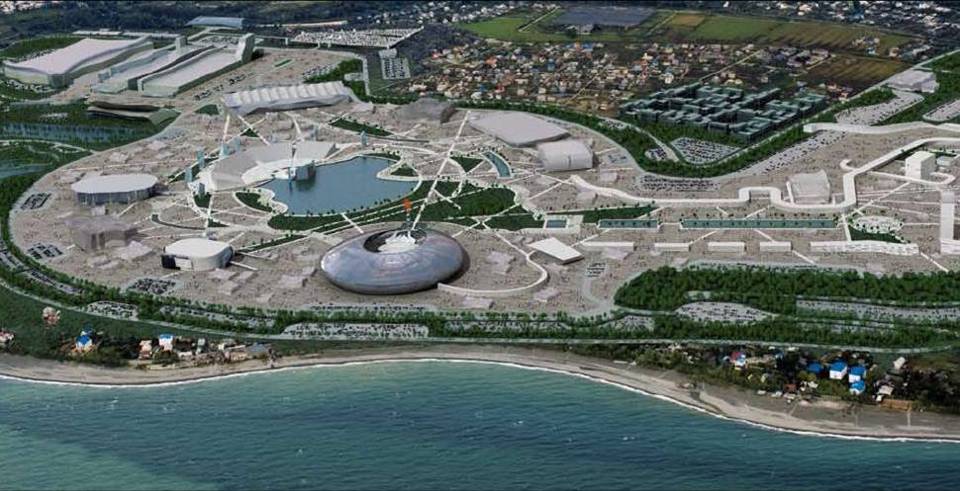 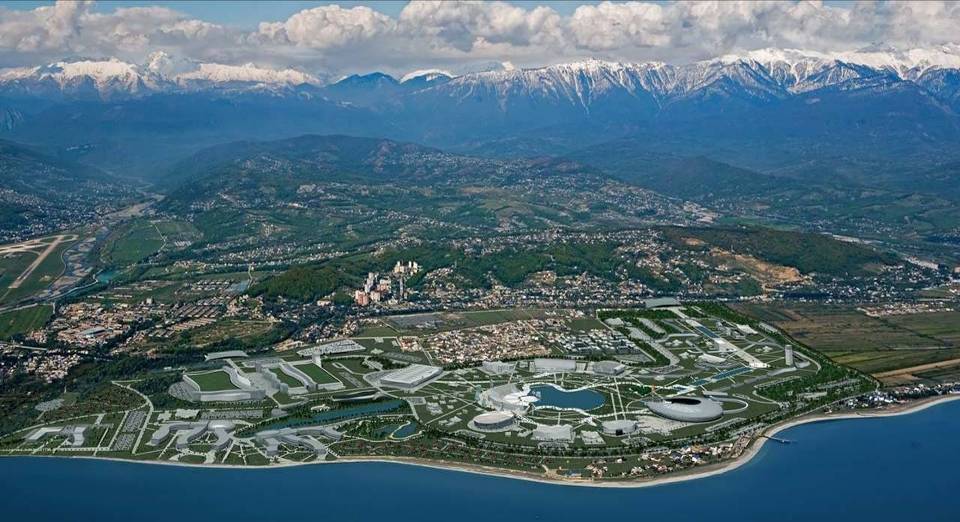 Olimpijski  park
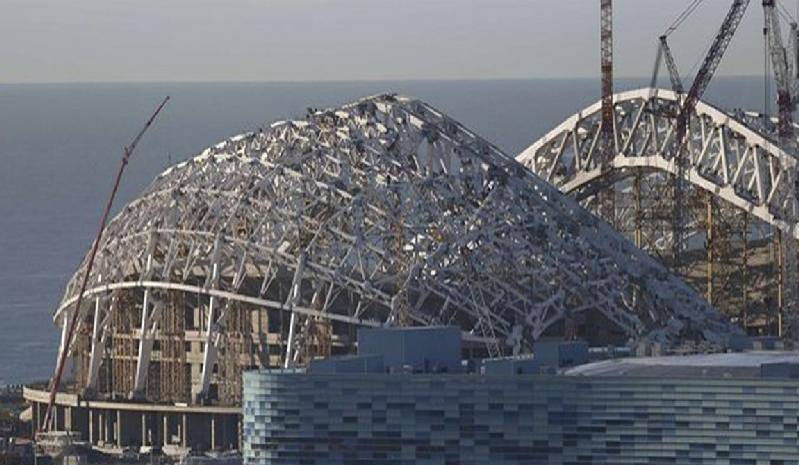 Vseliko se gradi ...
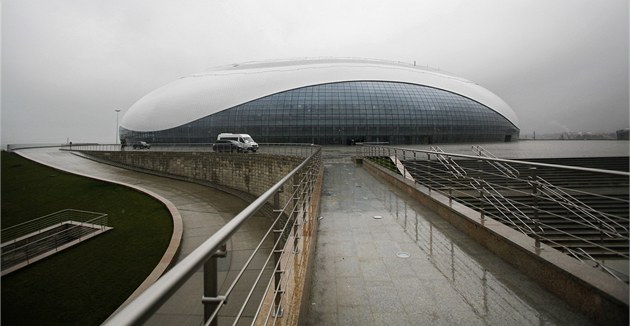 Dvorana za hokej.
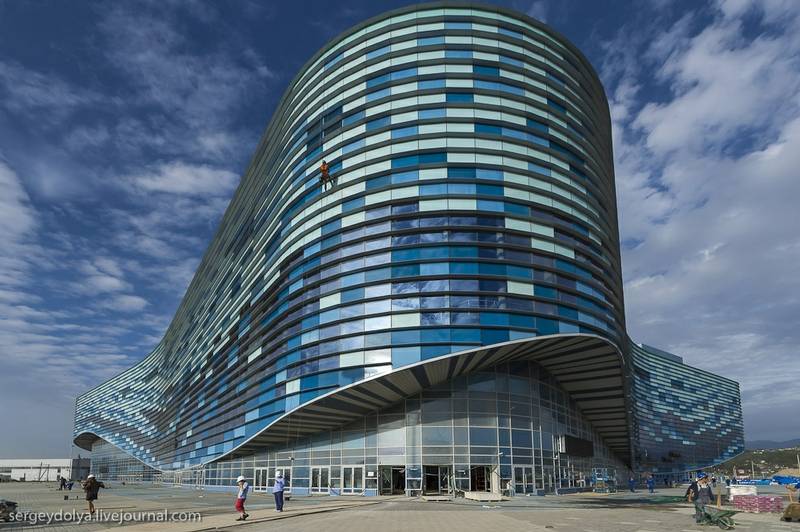 Dvorana za drsanje.
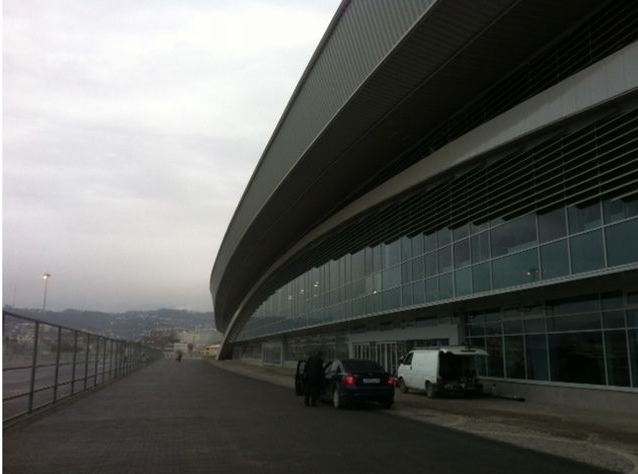 Dvorana za hitrostno drsanje.
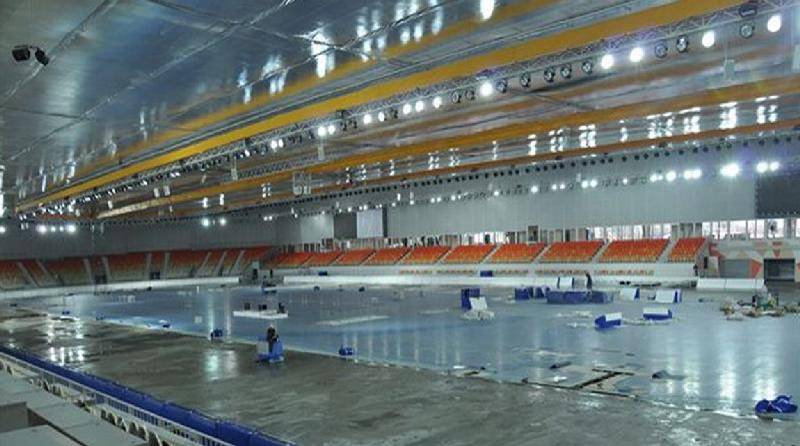 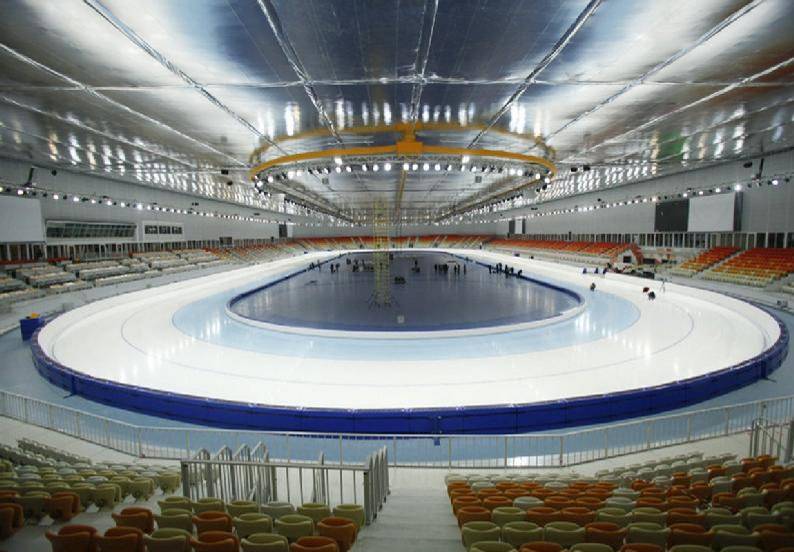 Notranjost dvorane za hitrostno drsanje.
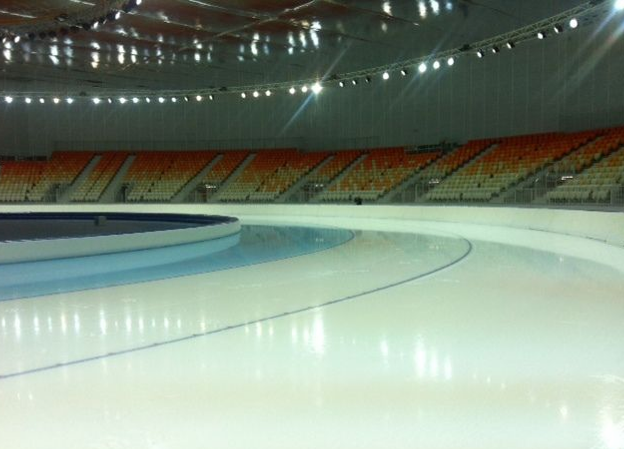 Dvorana  za hitrostne drsalce.
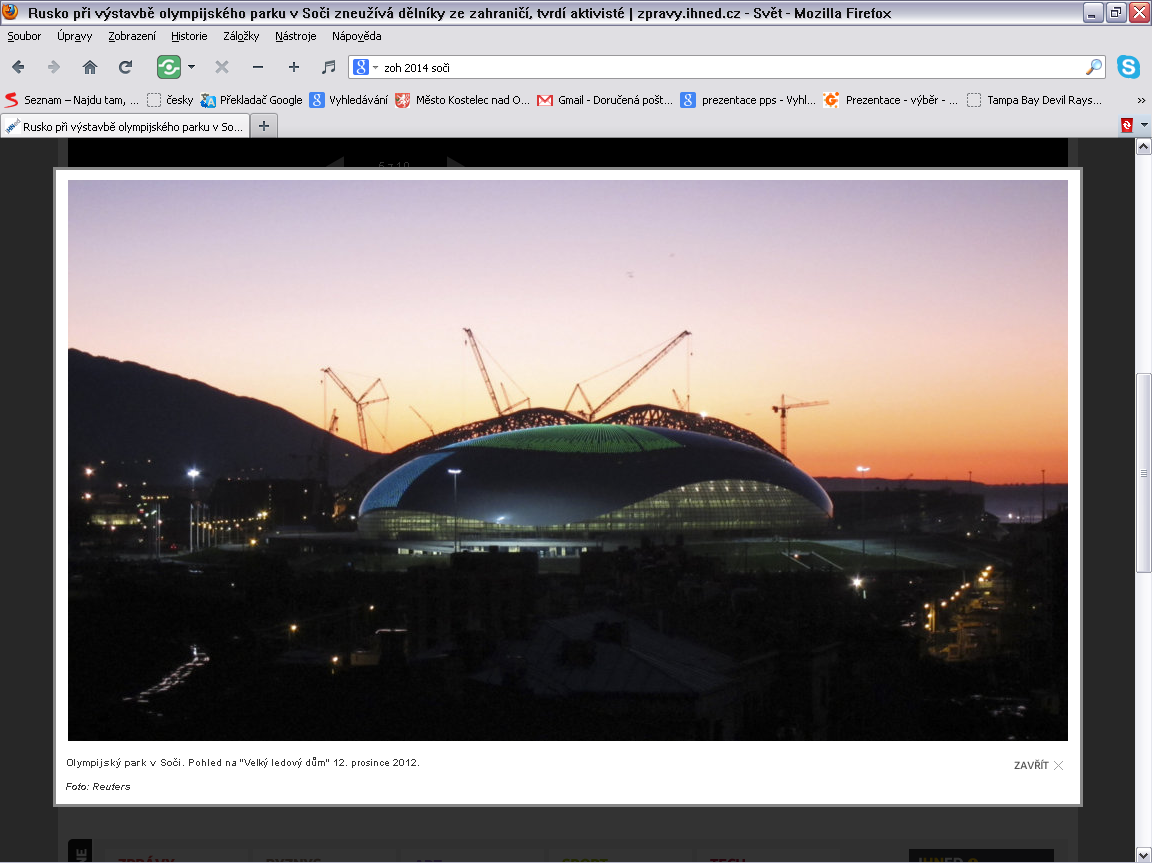 Velika ledena dvorana   (na dan 12.12.2012 )  v izgradnji.
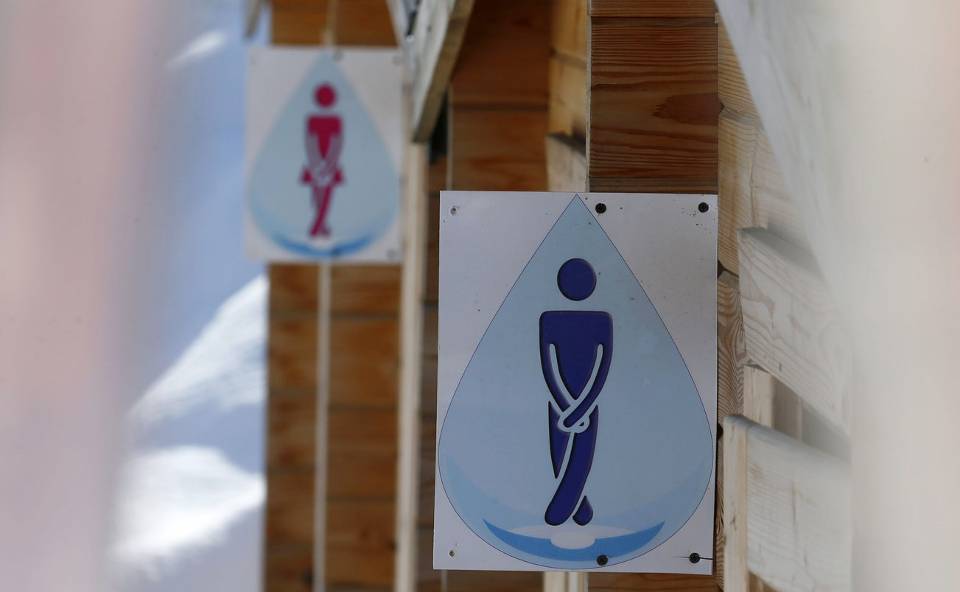 Oznake za toaleto.  Ampak kam v katero smer?  Bodo gotovo še namestili!
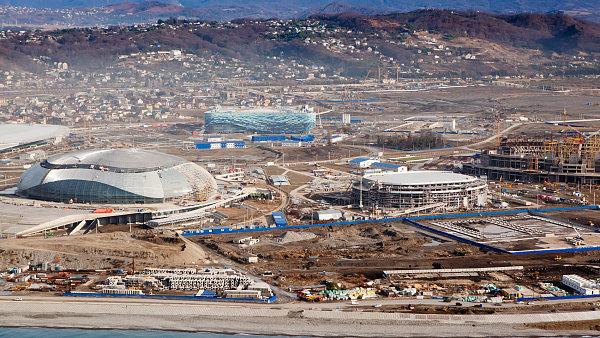 Pogled na olimpijske objekte na dan  6.januarja  2013  ob sedmih zvečer.
Pred začetkom gradnje olimpijskega centra v Šočiju, je mednarodna organizacija za človekove pravice objavila vest, da te olimpijske objekte gradijo v glavnem kaznjenci. Da delajo po dvanajst ur na dan, sedem dní v tednu, često ne dobivajo plačila in prikrajšujejo jih pri dodatkih.
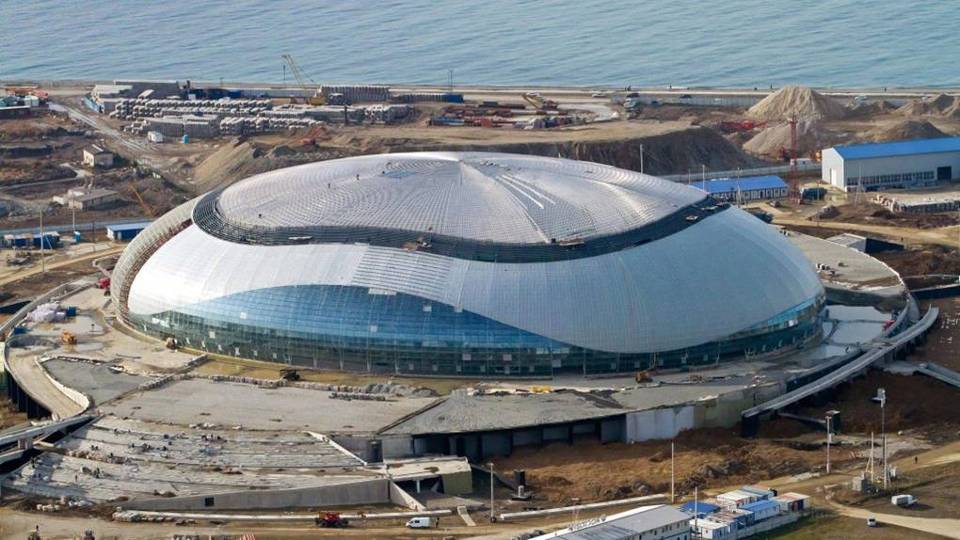 To se ni dotaknilo mogočnežev, ki manipulirajo z demokracijo po vsem svetu.  Zadostovalo bi  že nekaj protestov, da bi jih spametovali.  Podobno se dogaja še v drugih deželah kot so: Vietnam, Írak, Afganistan, Sirija, Líbija ….
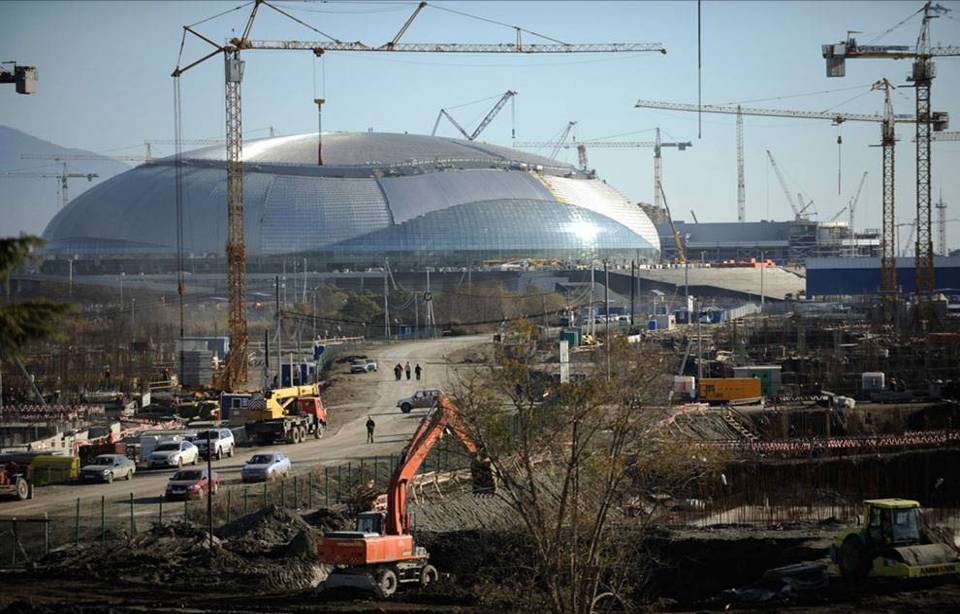 Cene vstopnic za olimpijado v Sočiju so od 500 po 34 000 rubljev                                (približno od 12 do 840 €). „Povprečna vstopnica" stane 6 400 rubljev                         (158 €). Cene vstopnic je določil mednarodni olimpijski komite.
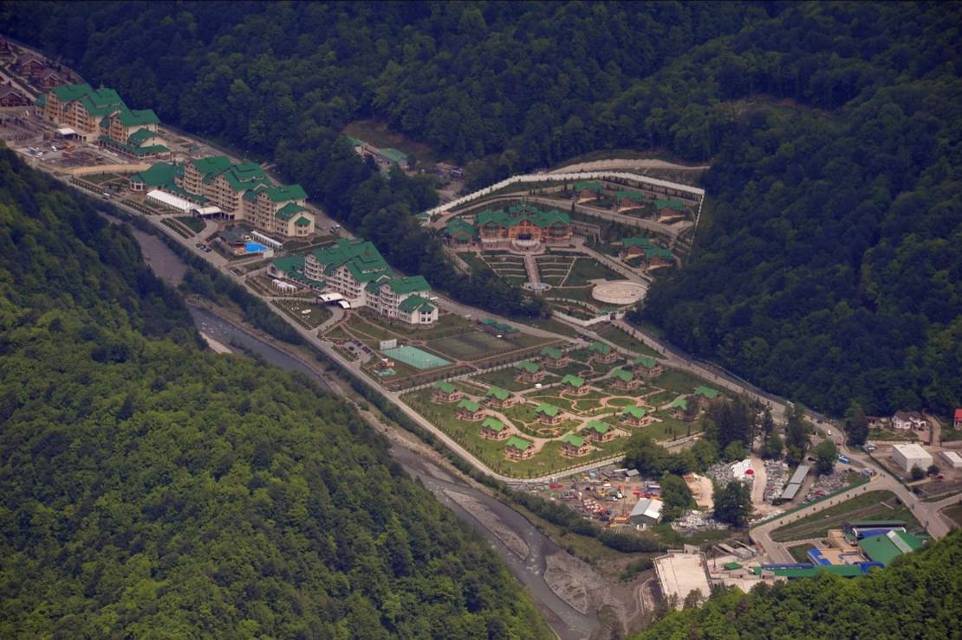 V Sočiju je večina  tekmovališč  že  pripravljena.
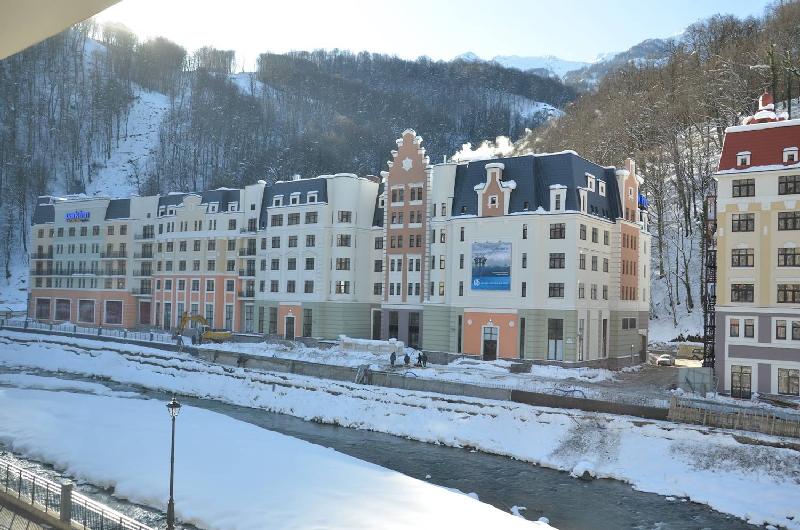 Zimske olimpijske igre so v Rusiji prvič. Rusi so zelo ponosni na svoje doslej osvojene medalje na zimskih OI.
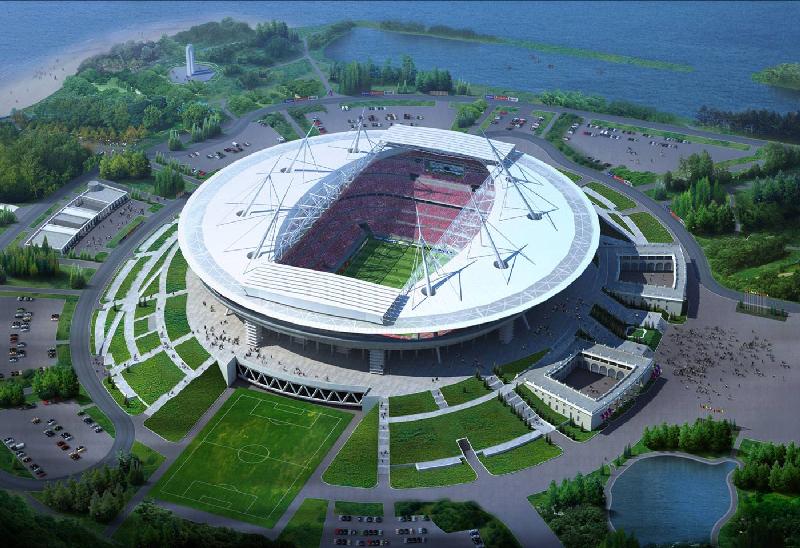 Kasneje bodo objekti služili tudi drugim športom.
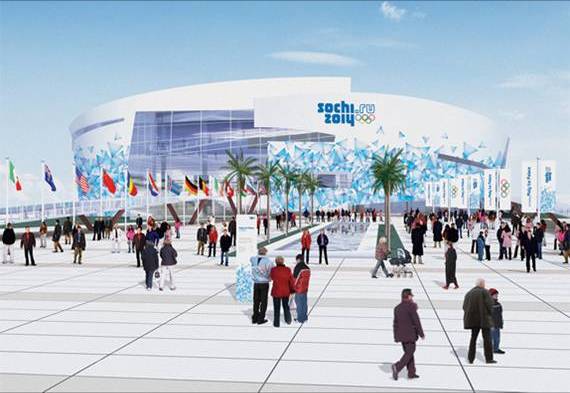 Za prodajo vstopnic na črnem trgu je zagrožena visoka kazen.
Umetno otočje je pravi ponos ruske federacije.
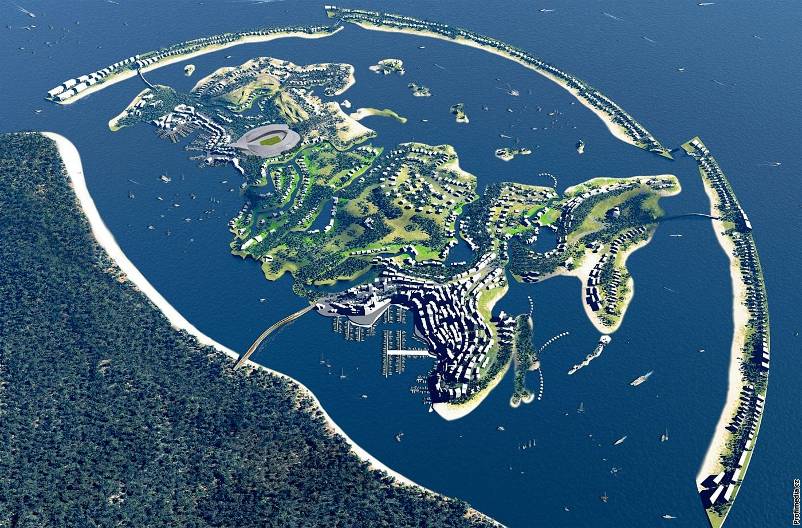 Rusija si je ob zimski olimpijadi zadala zgraditi umetno otočje v bližini Sočija. Sestavljeno bo iz sedem glavnih otokov in več kot dvanajst manjših, vse skupaj na površini 350 hektarjev.
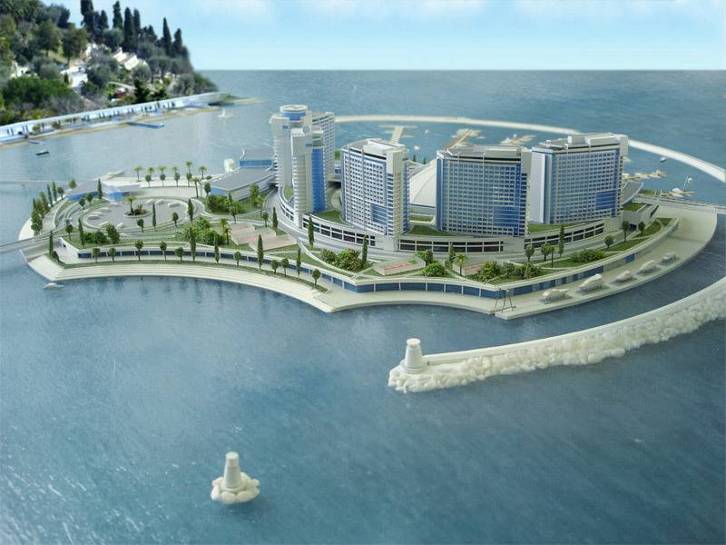 Otoke bodo povezali s kopnim z estetskimi mostovi za pešce.  Za dovoz  z avtomobili bodo zgradili tunele. Glavne ceste in večina parkirišč bo pod zemljo, nad njo le parki in dovozne površine.
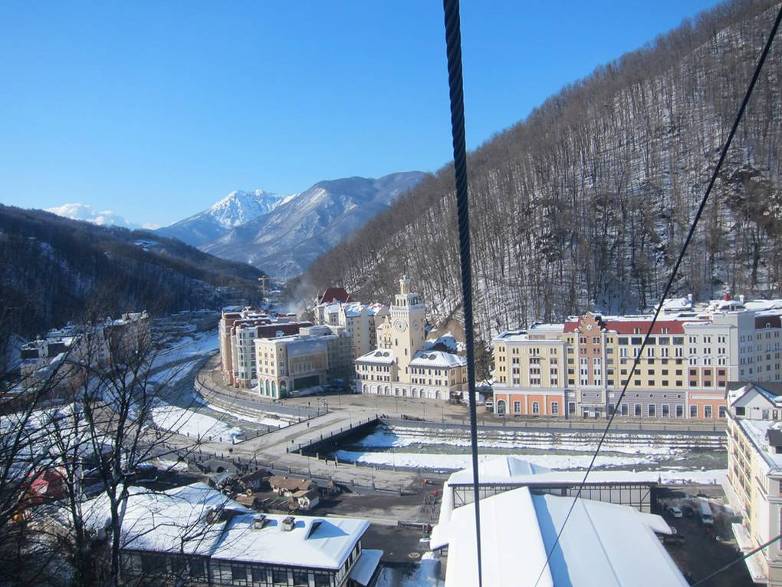 Za nemoten dostop do tekmovališč in oskrbo obiskovalcev bo skrbelo 19000 oseb  okrbovalnega in varnostnega osebja.
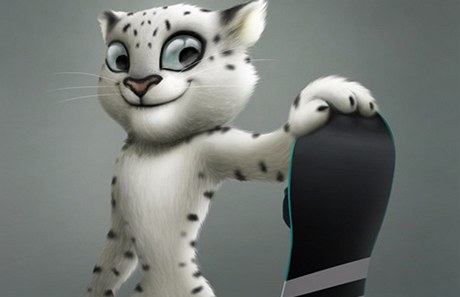 Olimpijske maskote bodo:
- snežni levček, 
- polarni medved, 
- in tudi  zajec
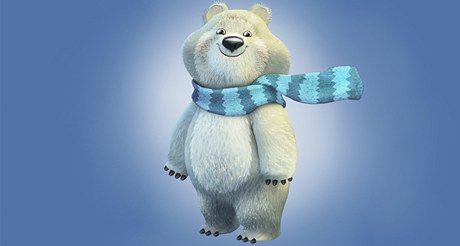 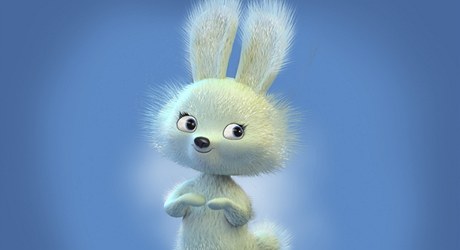 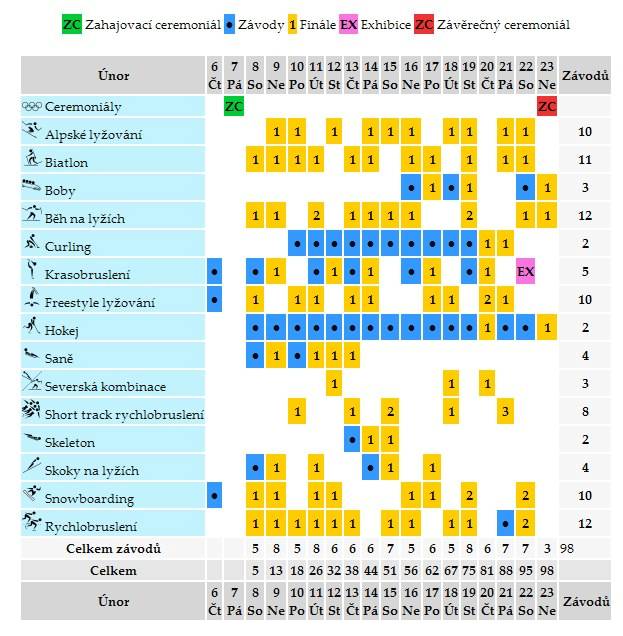 Koledar prikazuje plan dogodkov na olimpijadi v Sočiju januarja 2014. 
Modro obarvana polja so predtekmovanja, ali nedokončana tekmovanja. 
Rumeno obarvana polja so dnevi finalnih tekem. 
Vijoličasto obarvano polje nakazuje eksibicijski program. Ta se lahko tudi preloži.
Številka v polju pomeni število finalnih nastopov.
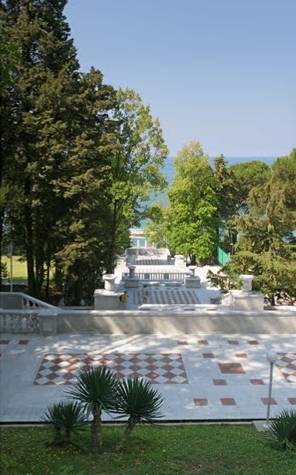 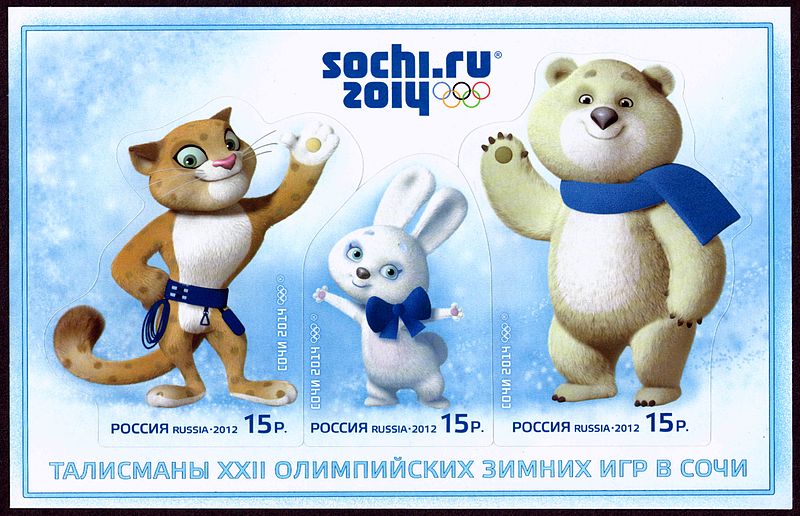 Kaj porečeš na to predstavitev?  
Velja  si priti pogledat  OI  v Soči !
Pomlad 2013